ВОДЕ НА КОПНУ КАО ТУРИСТИЧКА ВРЕДНОСТ
Гордана Васић
Језера су удубљења у копну испуњена водом.
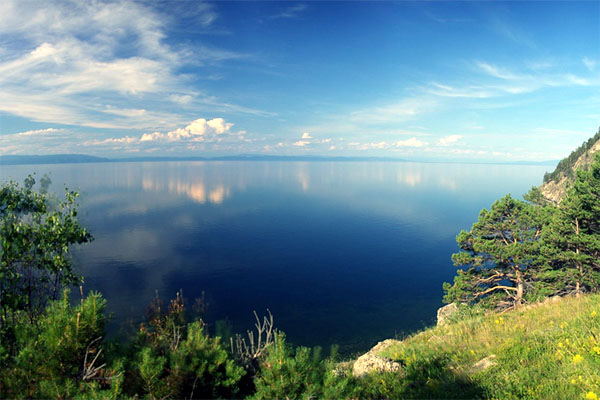 У копнене воде се убрајају језера, реке, мочваре, гејзири, термоминерални извори, подземне воде, као и вода у ледницима на високим планинама и на половима.
По начину настанка могу бити природна и вештачка.
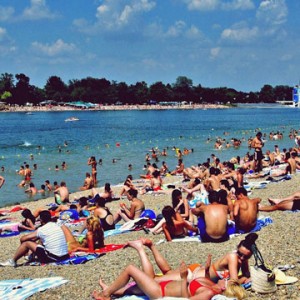 Бајкалско језеро
Језеро Балатон
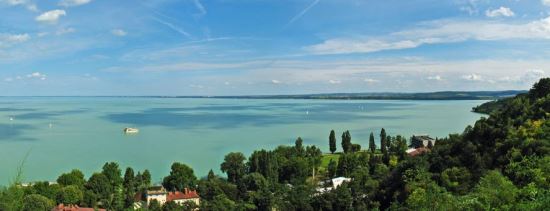 Ада Циганлија
Језера могу имати самосталну или комплементарну туристичка вредност.
Гордана Васић
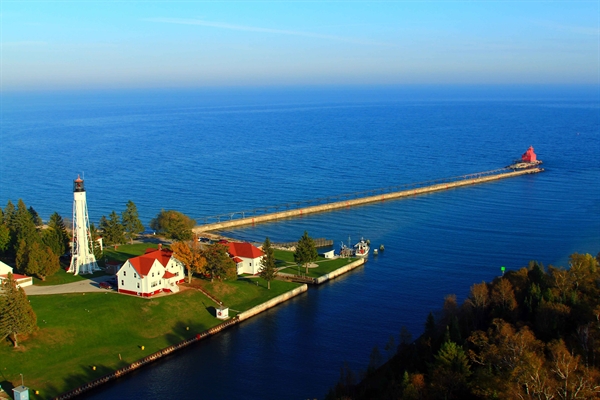 Велика Америчка језера
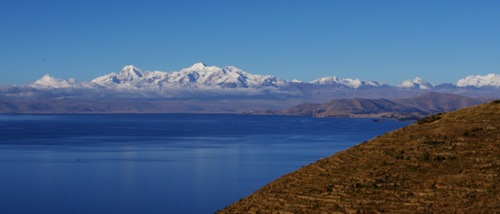 Језеро Титикака
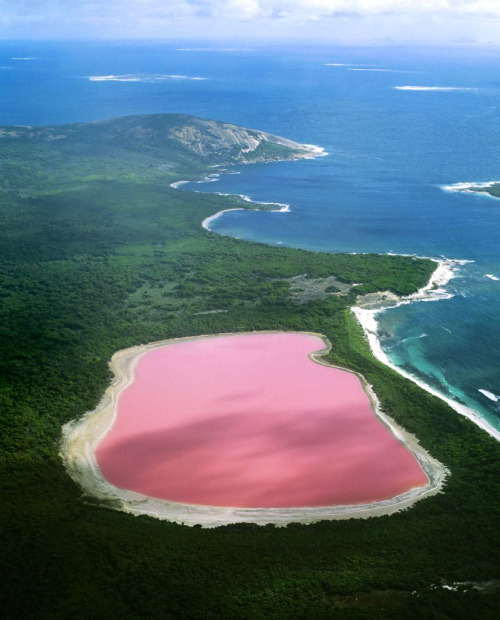 Језеро Хилијер у Аустралији
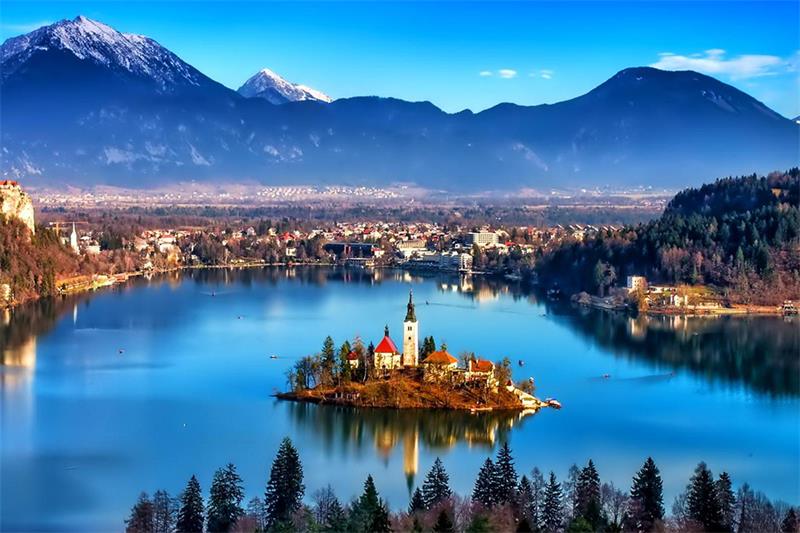 Бледско језеро
Гордана Васић
Реке имају различити туристички значај. Највише туриста привлаче реке са чистом водом, брзацима и водопадима.
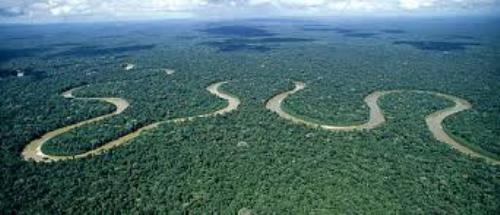 Река Амазон
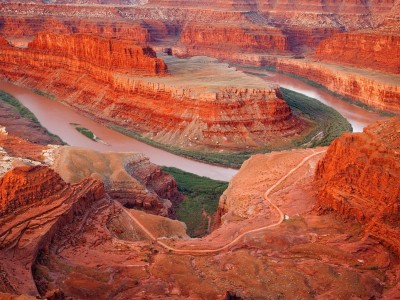 Регата
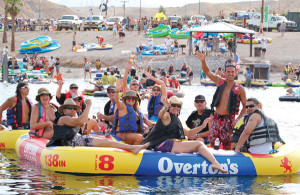 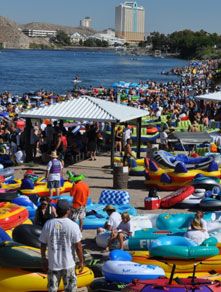 Колорадо
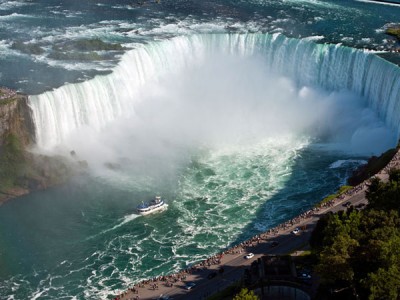 Нијагара
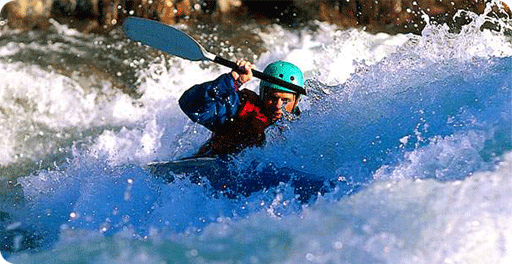 Рафтинг
Гордана Васић
Мочваре су влажна тла настала издизањем подземних вода или пресушивањем језера.
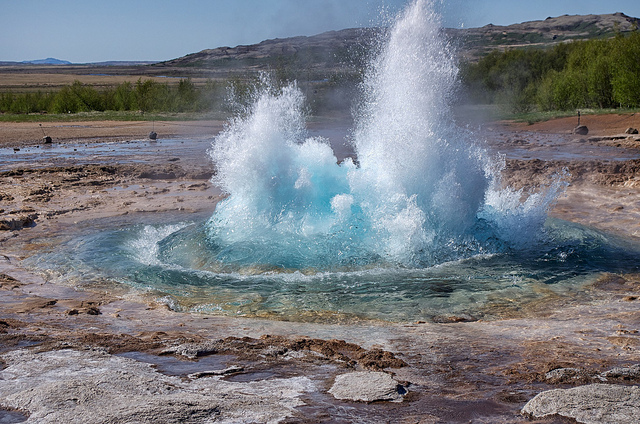 Гејзир на Исланду
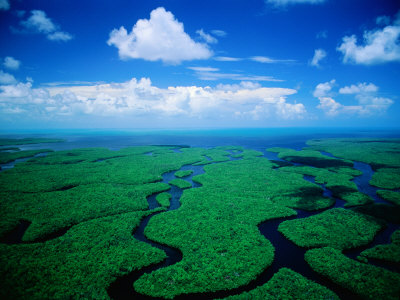 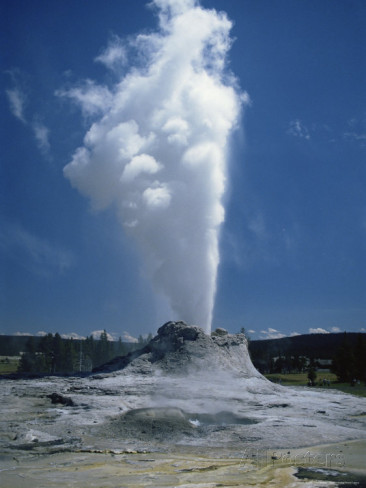 Сијаринска бања
Гејзири су извори из којих избија врела вода или водена пара и гасови.

Припадају комплементарним туристичким вредностима.
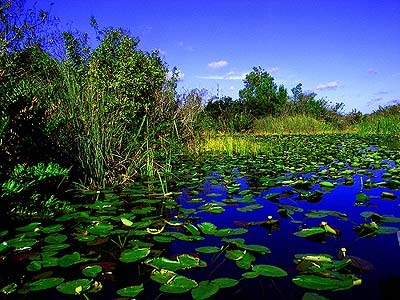 Еверглејдс у САД
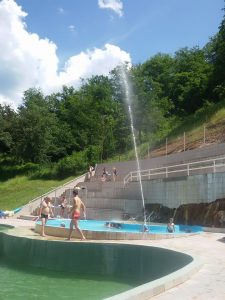 Гордана Васић
Олд фејтфул - Јелоустон
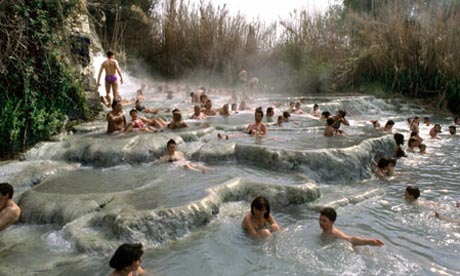 Воде које садрже минимум 1 грам минералних  материја у литри називају се минералне, оне топлије од 20 степени Целзијуса термалне, а ако имају и једно и друго називају се термоминералне воде. Њиховим уређењем настају бање или терме (Римљани).
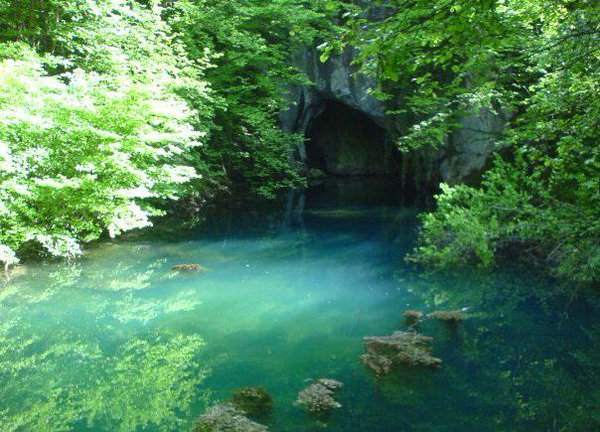 Врела су јаки крашки извори од којих одмах настаје река. Подморски извори се називају вруље.
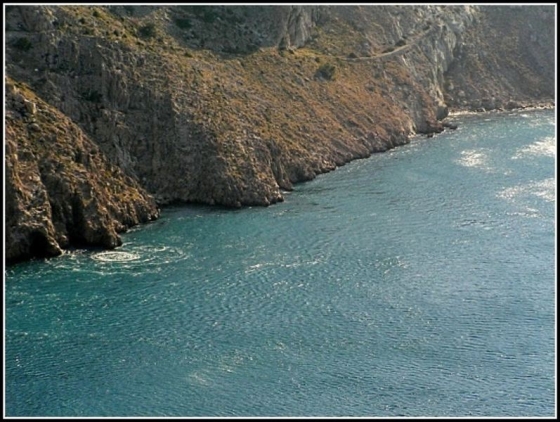 Гордана Васић
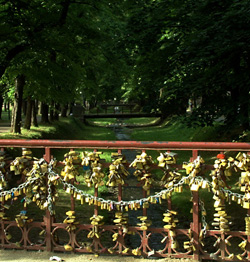 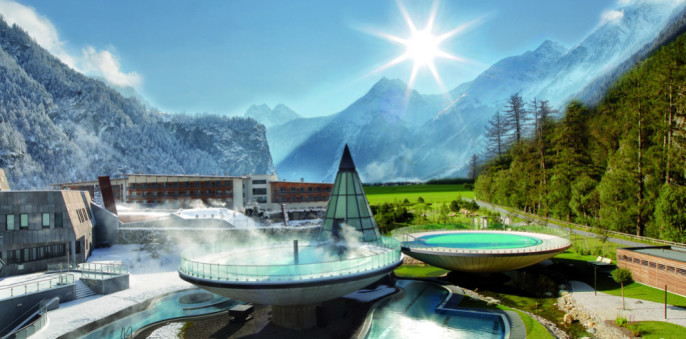 Врњачка бања, Србија
Спа у Аустрији
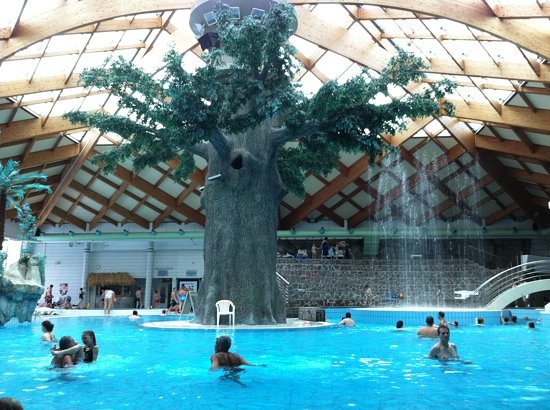 Карлове Вари, Чешка
Терме Чатеж, Словенији
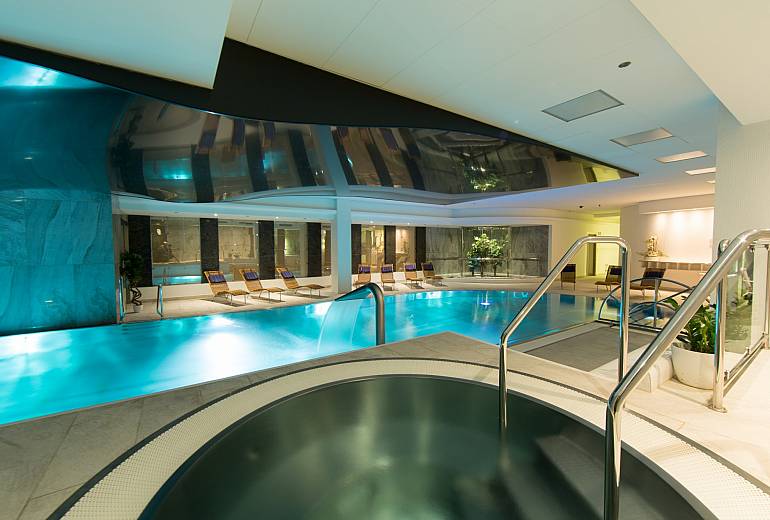 Гордана Васић
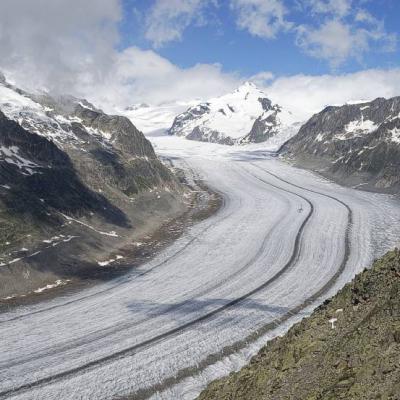 Ледник Алеч у Алпима, Швајцарска
Ледени брегови уз обале Антарктика
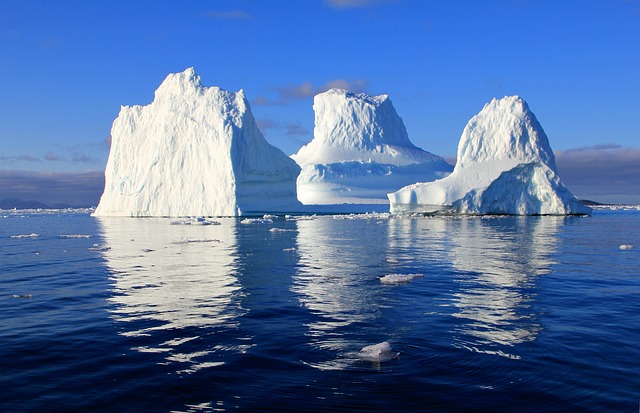 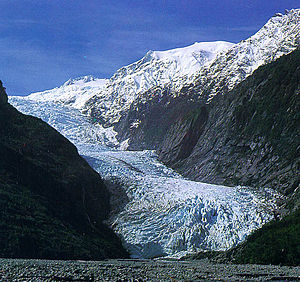 Ледник Франц-Јозеф, Нови Зеланд
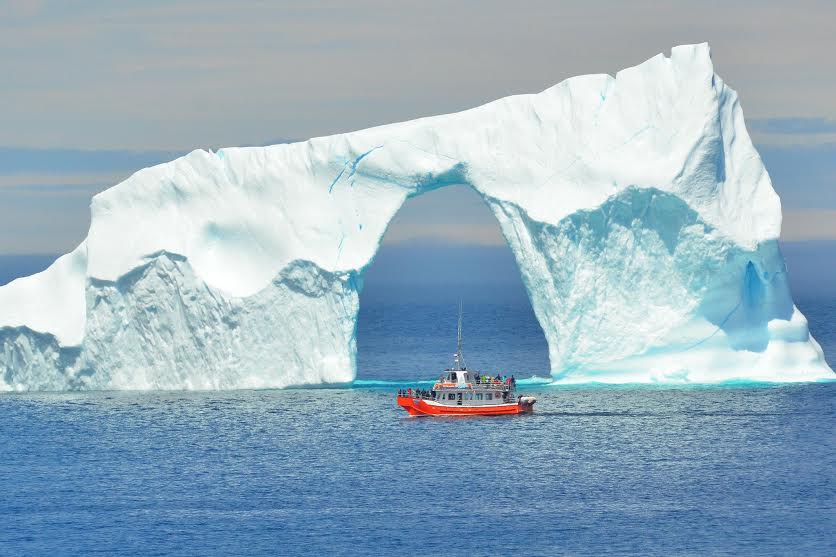 Санта леда, Њуфаундленд, Канада
Гордана Васић
К Р А Ј

Хвала на пажњи


Аутор Гордана Васић


Октобар 2016.
Гордана Васић